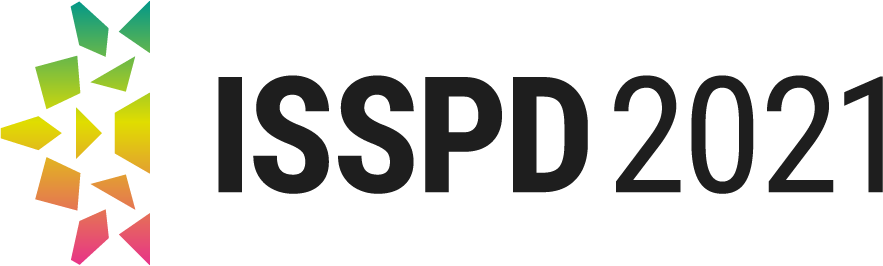 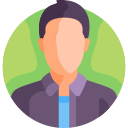 Name
Institution
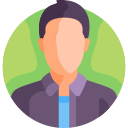 Name
Institution
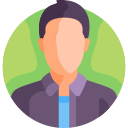 Name
Institution